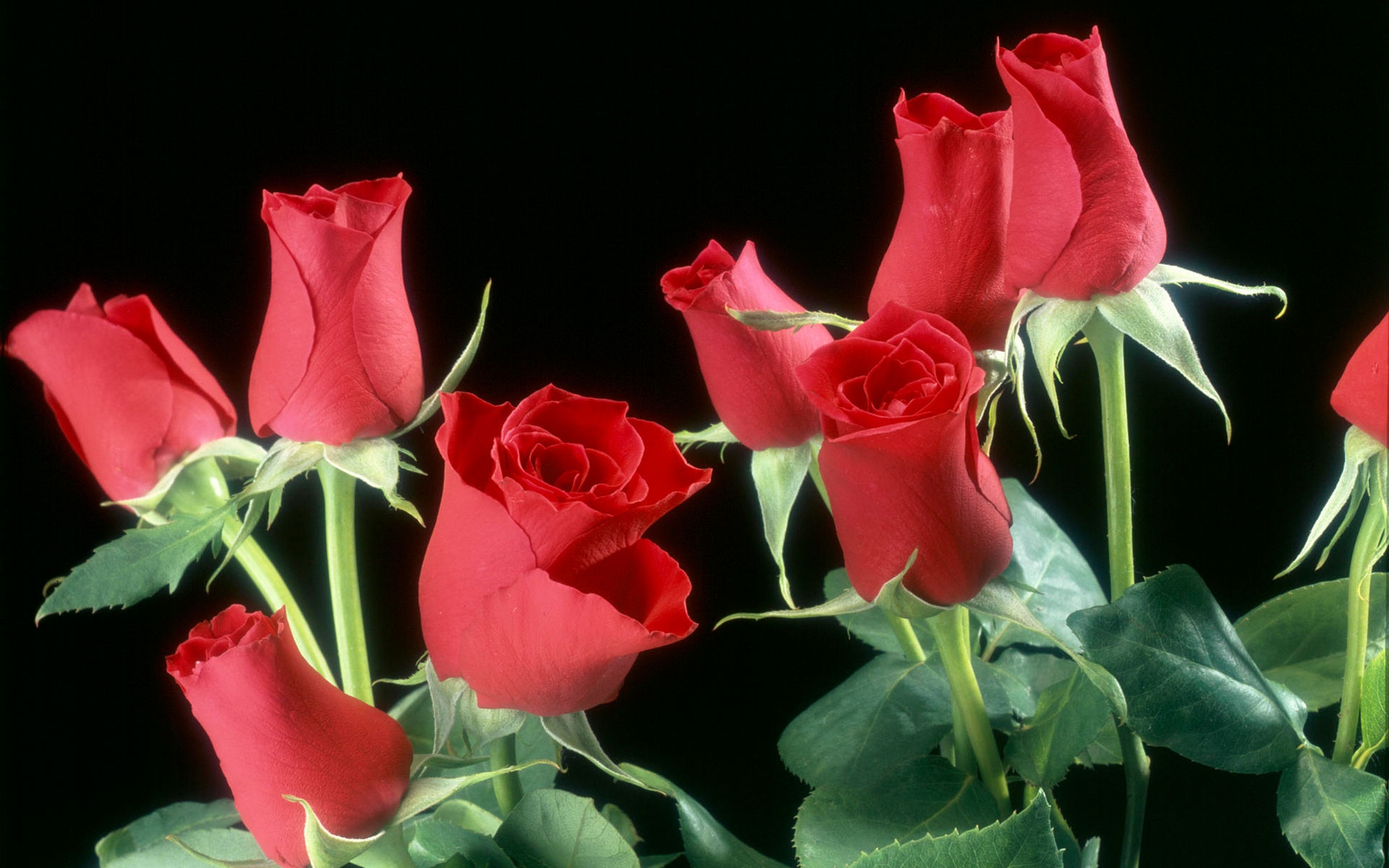 Welcome
Identity
Lesson   Identity
Teacher’s   Identity
Class: 5
Sub: English
 Caption of the Lesson:
(My home district)
Lesson:1- 2, Unit: 10
Todays Lesson: “My home…Chandrabati”.
Md. Nurun Nabee
Assistant Teacher
Hazirali Govt. Primary  School
Jhikargacha , Jashore
Learning  outcomes
Students’ will be able to :

Listening  4.3.1  Enjoy and understand simple stories

Speaking  3.1.1  Ask and answer Wh questions

Reading   5.1.1  Read simple paragraphs

Writing   10.1.1  Answer the short and simple questions
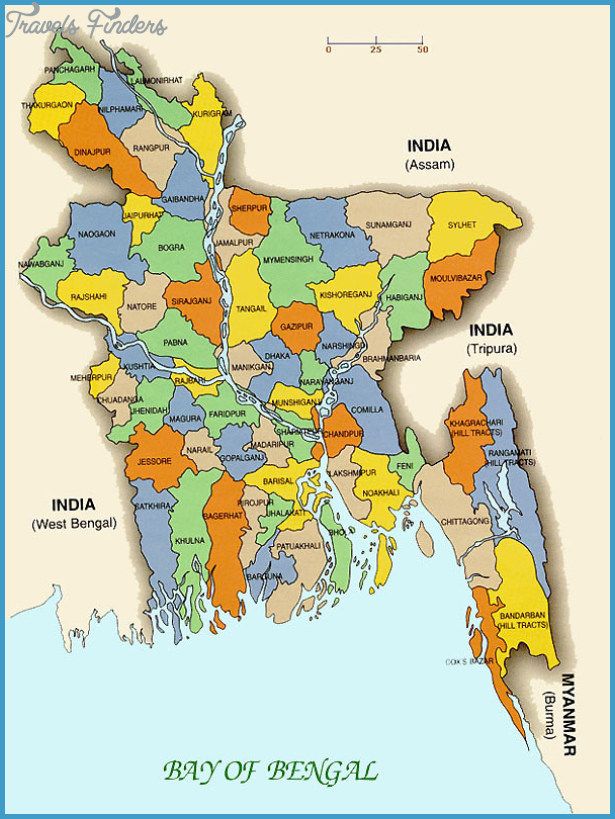 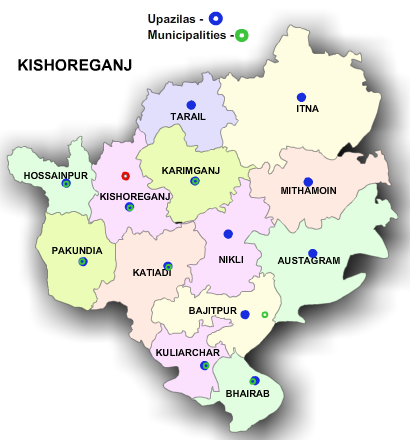 My home district
Unit 10
Lesson 1 – 2
Page 38
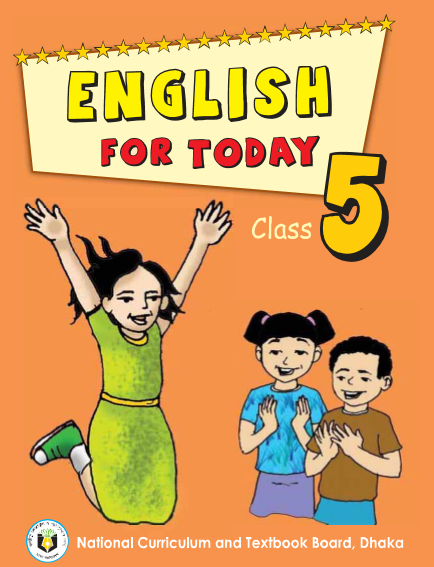 Municipality
Landlord
Important
Largest
District
a town that has 
     local government
a person who owns a 
    large area of land
- having a great value
- biggest
- an area of a country
Can you tell me the similar word?
Can you tell me the similar word?
Can you tell me the similar word?
Can you tell me the similar word?
Can you tell me the similar word?
huge
sizeable
major
main
manager
city
district
innkeeper
place
locality
বৃহত্তম
গুরুত্বপূর্ণ
পৌরসভা
জমিদার
জেলা
Mosque
Celebrate
Temple
Well-known
Fort
- muslim’s prayer room
to show that a day is important by doing something special on it
- hindu’s prayer room
- a military building
vary familiar to the people
Can you tell me the similar word?
Can you tell me the similar word?
Can you tell me the similar word?
- muslim’s prayer house
Can you tell me the similar word?
Can you tell me the similar word?
church
pagoda
tower
castle
- muslim’s prayer building
common
popular
honour
observe
দূর্গ
মন্দির
মসজিদ
সু-পরিচিত
উৎযাপন
Read about Mamun’s home district.
My home district is Kishoreganj. It is about 145 kilometres from Dhaka. It is a district headquarters. The district has 8 municipalities, 13 upazilas, 108 unions, and 1745 villages.
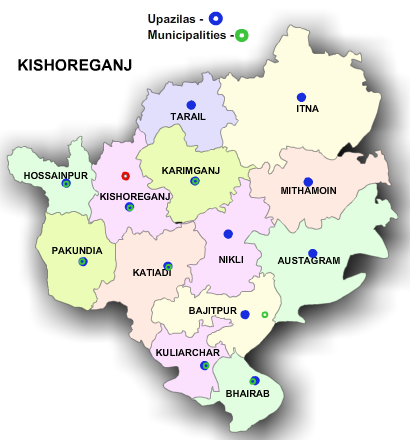 Read about Mamun’s home district.
The name Kishoreganj comes from the name of an old landlord known as Brojakishore Pramanik or Nandakishore Pramanik. The area of Kishoreganj municipality is about 10 square kilometres.
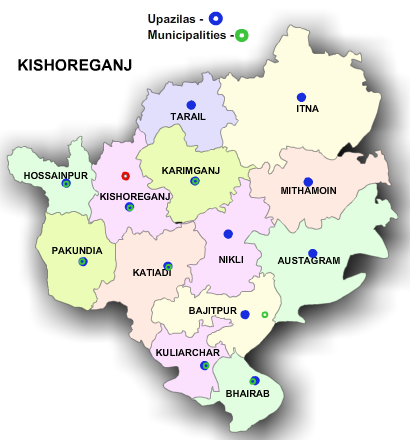 Read about Mamun’s home district.
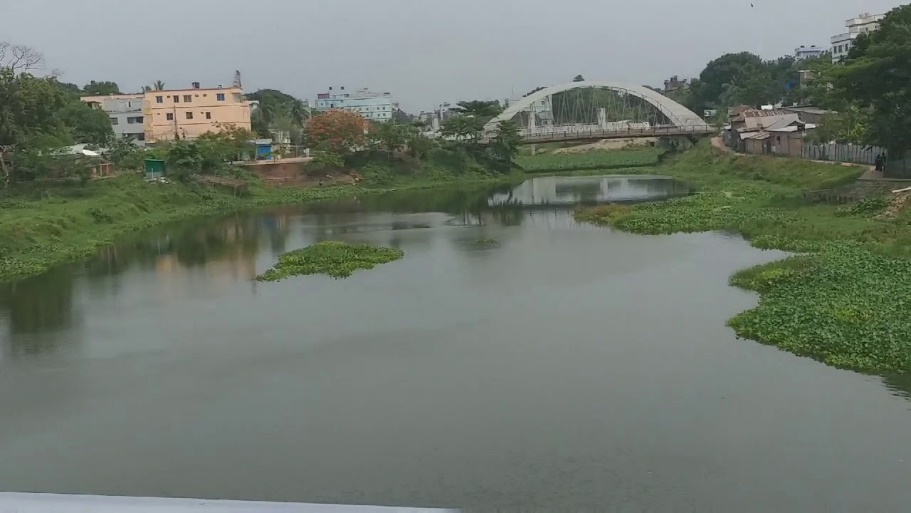 The river Narasunda flows through the town.
Read about Mamun’s home district.
Kishoreganj is a small town, but there are many important places in and around it. The largest Eid fairgrounds, called Solakia Eid Ground
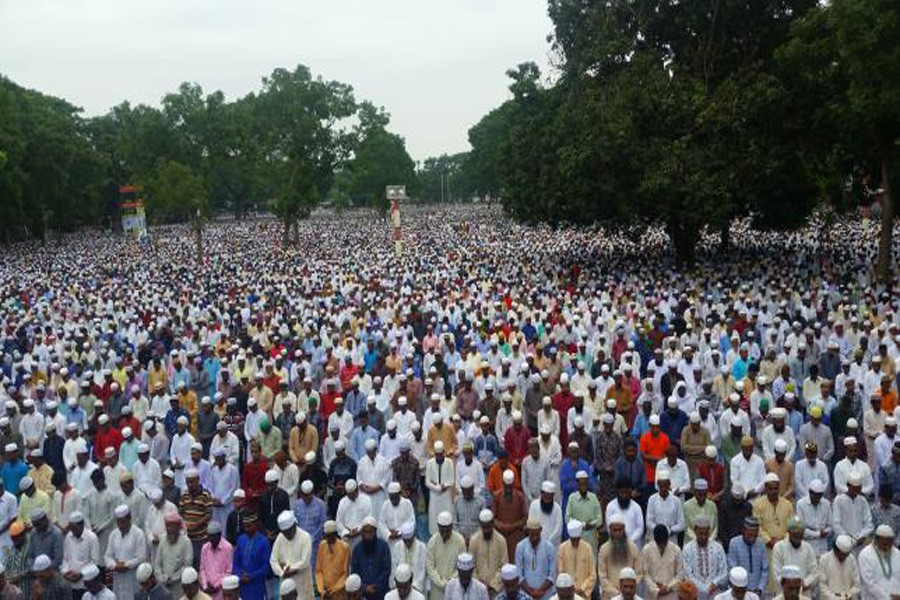 Read about Mamun’s home district.
and the well-known Government Gurudayal College are in the town. People from many districts come to this place to celebrate Eid.
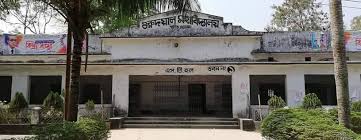 Read about Mamun’s home district.
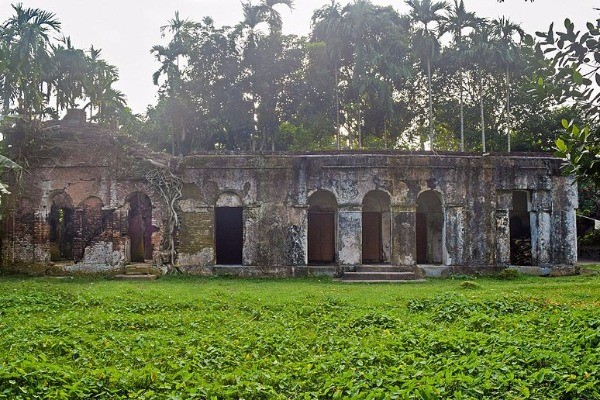 The Pagla Mosque is also in my home district. Outside the town, you can visit the fort of Isah Khan at Jangal Bari.
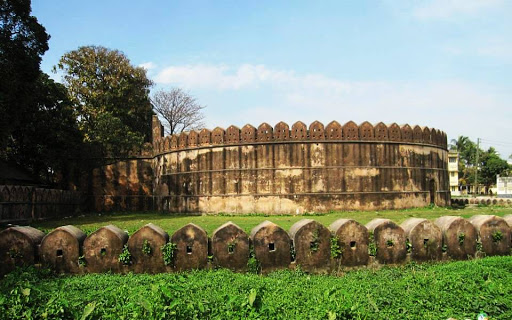 Read about Mamun’s home district.
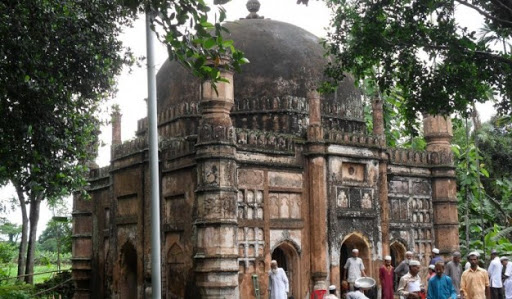 You can also see the Shah Muhammad Mosque at Egaroshindhur.
Read about Mamun’s home district.
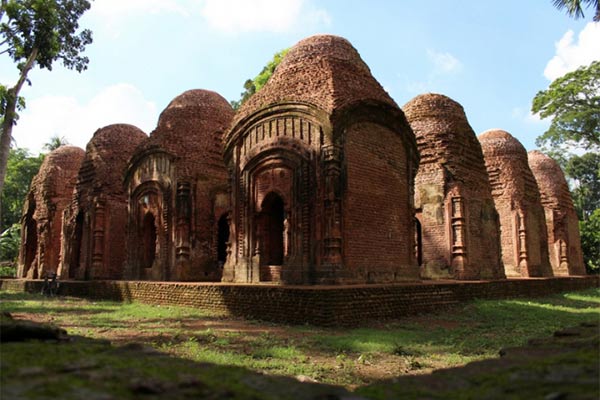 Near the Fuleshwari River, you can see the Shiva Temple of Chandrabati.
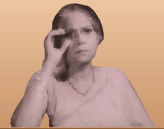 Students now open your text book page at 38.
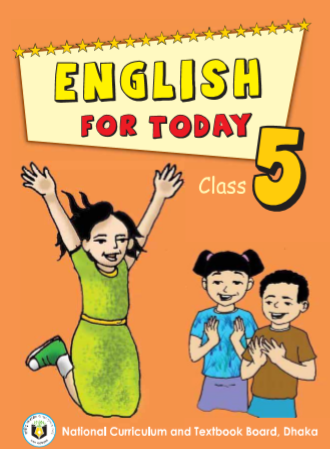 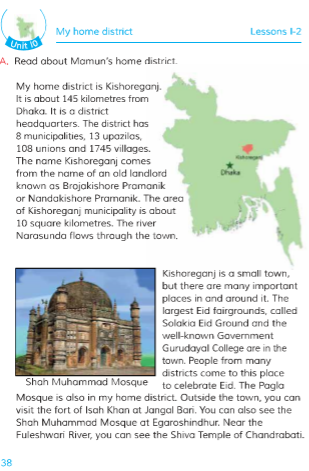 Read about Mamun’s home district.
My home district is Kishoreganj. It is about 145 kilometres from Dhaka. It is a district headquarters. The district has 8 municipalities, 13 upazilas, 108 unions, and 1745 villages.
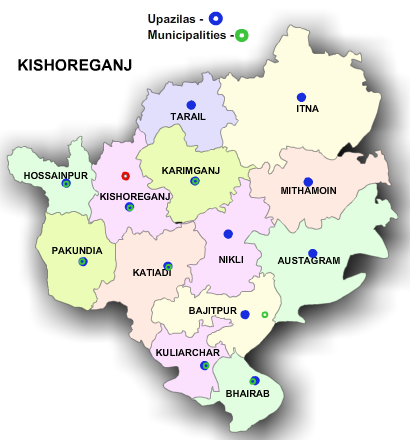 Read about Mamun’s home district.
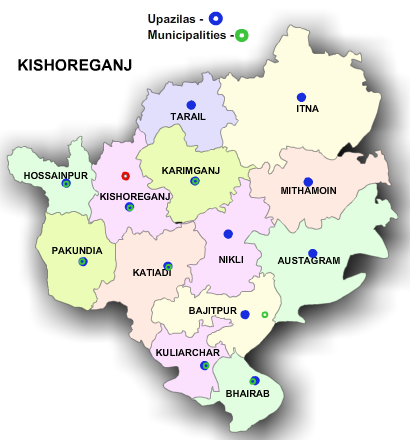 The name Kishoreganj comes from the name of an old landlord known as Brojakishore Pramanik or Nandakishore Pramanik. The area of Kishoreganj municipality is about 10 square kilometres. The river Narasunda flows through the town.
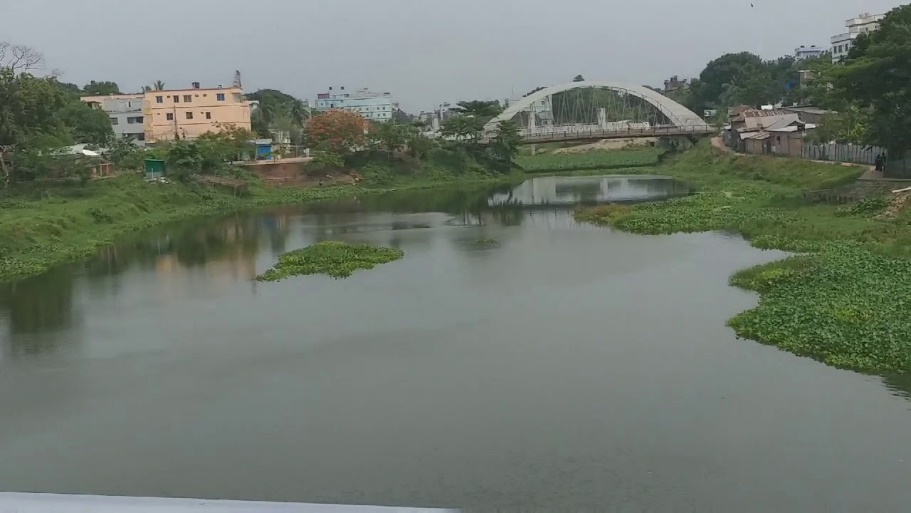 Read about Mamun’s home district.
Kishoreganj is a small town, but there are many important places in and around it. The largest Eid fairgrounds, called Solakia Eid Ground and the well-known Government Gurudayal College are in the town. People from many districts come to this place to celebrate Eid.
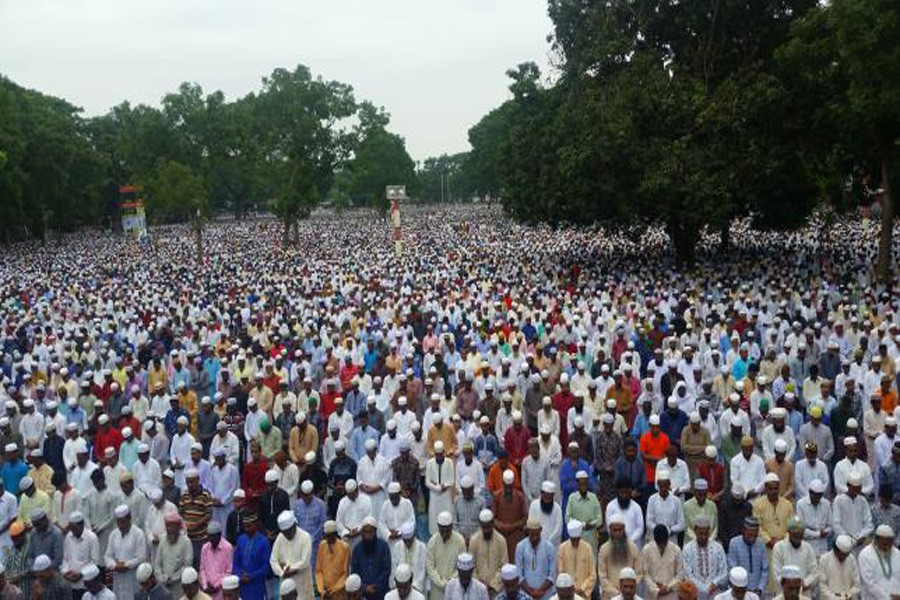 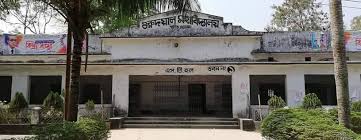 Read about Mamun’s home district.
The Pagla Mosque is also in my home district. Outside the town, you can visit the fort of Isah Khan at Jangal Bari. You can also see the Shah Muhammad Mosque at Egaroshindhur. Near the Fuleshwari River, you can see the Shiva Temple of Chandrabati.
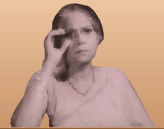 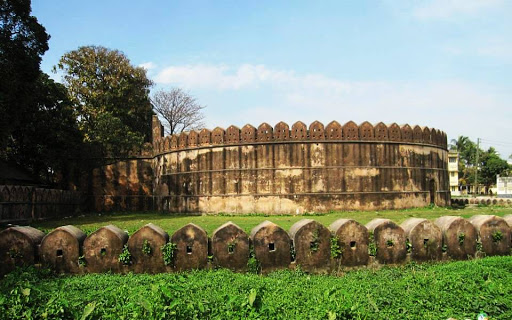 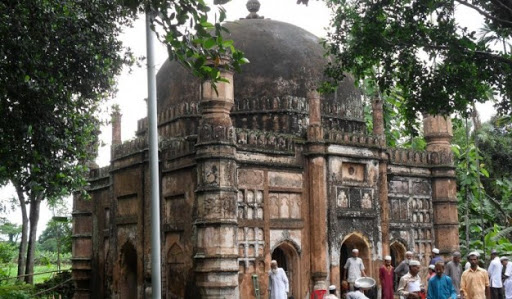 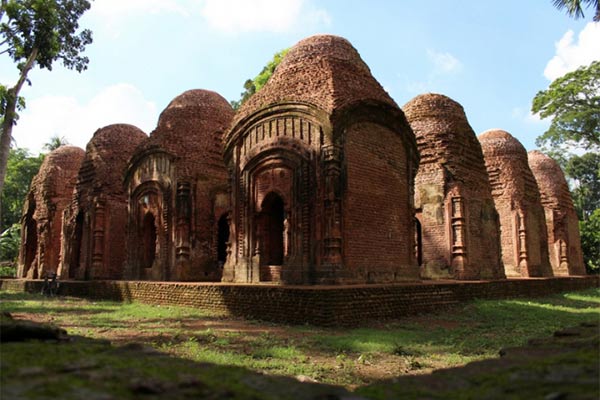 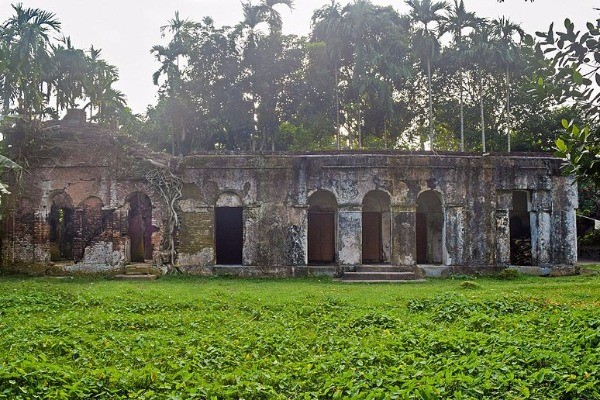 1. What’s the name of Mamun’s home district?
Pairwork
2. How far is it from Dhaka?
3. How did Kishoreganj get its name?
4.What is the name of the river in the town?
5. What is the larjest Eid Ground in Kishoreganj?
6. What are two things you can see in the town?
Answer sheet.
Answer the Q no 5.
Answer the Q no 3.
Answer the Q no 4.
Answer the Q no 6.
Answer the Q no 1.
Answer the Q no 2.
Ans: The largest Eid fairground, 
         called Solakia Eid Ground
Ans: The name Kishoreganj comes from 
        the name of an old landlord known as            
        Brojakishore Pramanik or 
        Nandakishore   Pramanik.
Ans: It is about 145 kilometres from Dhaka.
Ans: I can see Solakia Eid Ground and  
        Government Gurudayal College are 
        in the town.
Ans: The river Narasunda flows 
         through the town .
Ans: Mamun’s home district is Kishoreganj.
Group - Red.
Groupwork.
Group-Blue.
1.Jangal Bari.  2. Egaroshindhur.
 Egaroshindhur is an important place.
 I can also see the Shah Muhammad Mosque at   
 Egaroshindhur.
Write 2 important  
places in Kishoreganj.
Write 2 sentences about Egaroshindhur.
How did Kishoreganj get its name? 
What is the name of the river in the town?
The name Kishoreganj comes from the name of an old landlord known as Brojakishore Pramanik or Nandakishore Pramanik.
The river Narasunda flows through the town.
Home work
Write a short composition about your home  
     district at least 5 sentences.
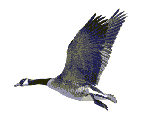 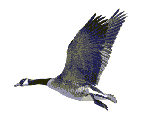 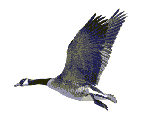 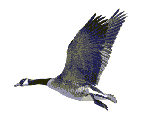 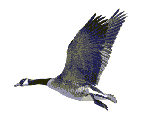 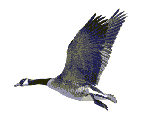 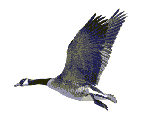 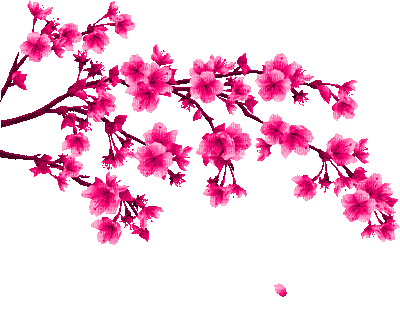 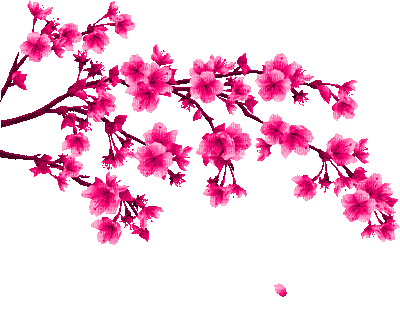 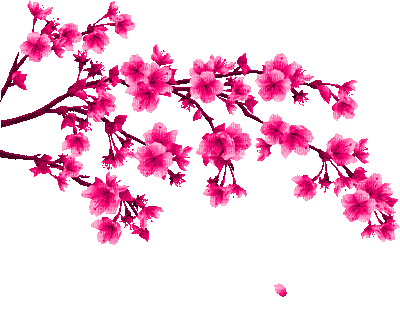 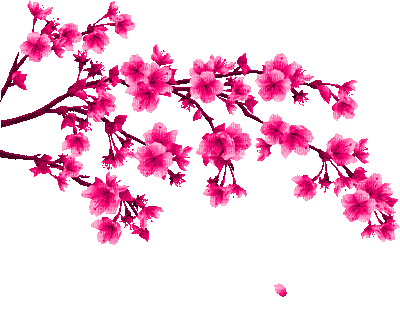 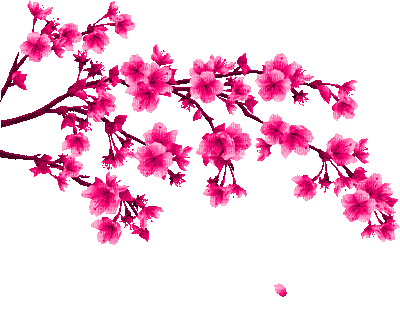 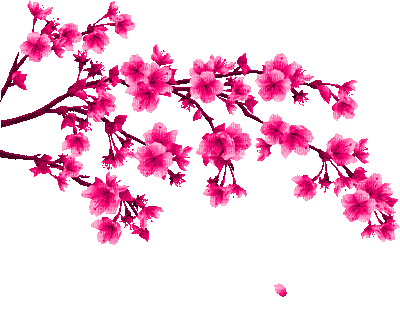 Thanks to all